КВИЗ по финансовой грамотности для 3 класса
ФИНЗОЖ
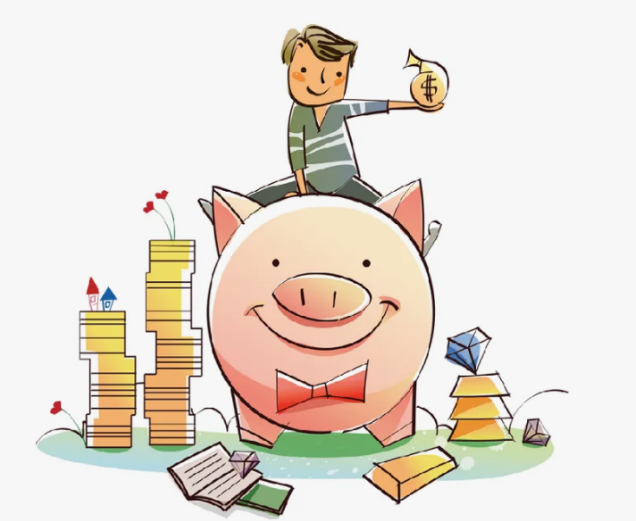 Подготовила: 

учитель начальных классов 
МОУ СШ №6 
Кириллова Е.В.
г. Переславль-Залесский, 2024 г.
ТУР 1
Что объединяет эти загадки?
Вопрос № 1
Время: 30 секунд
Есть железные, есть бумажные 
Приносим в магазин и там оставляем
Без этого не прожить, но это не воздух
Не вода, а утекают сквозь пальцы
ТУР 1
Как называются бумажные деньги?
Бумажки
Наличка
Купюры
Баксы
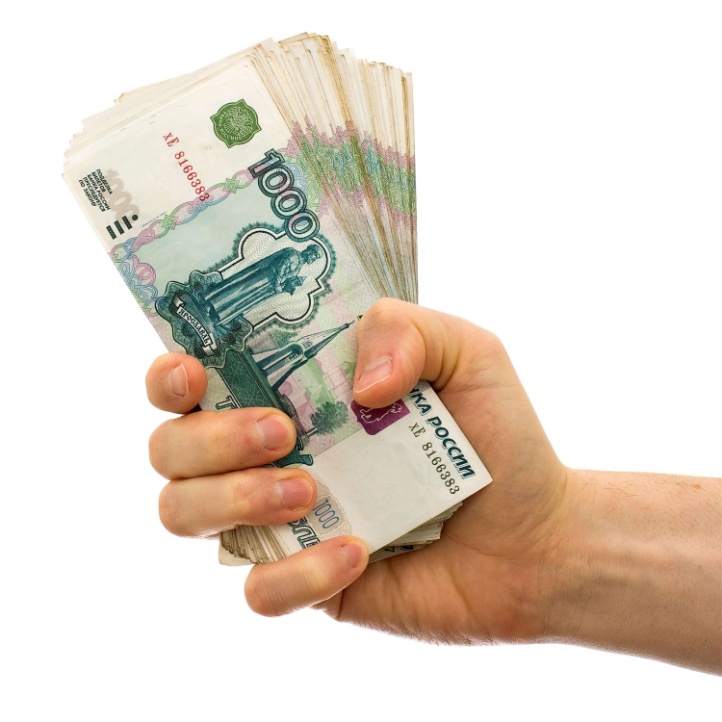 Вопрос № 2
Время: 30 секунд
ТУР 1
Какой финансовый термин зашифрован?
Вопрос № 3
Время: 1 минута
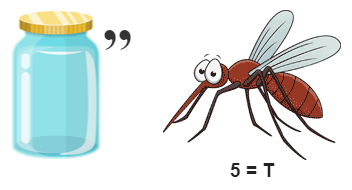 ТУР 1
Что должен знать человек, чтобы воспользоваться банкоматом?
Вопрос № 4
Время: 30 секунд
Правила поведения в общественных местах
Пин-код
Номер карты
Секретное слово
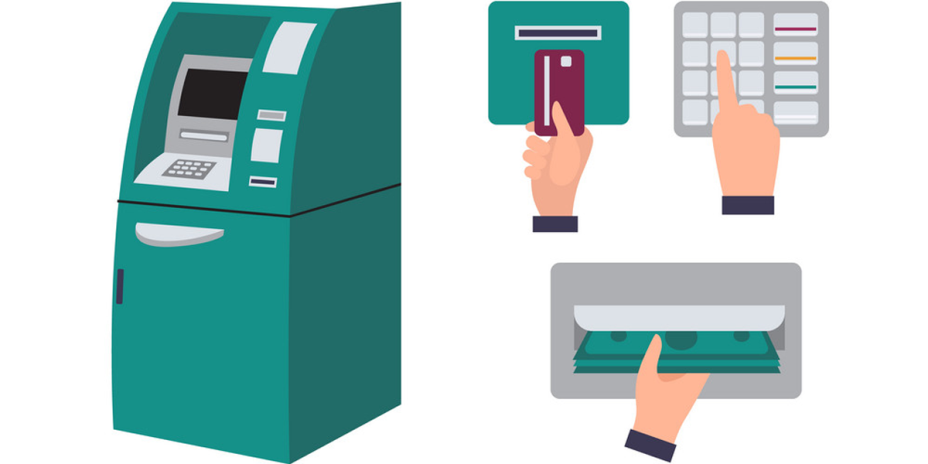 ТУР 1
Назовите денежные единицы России, Китая, США, Европы?
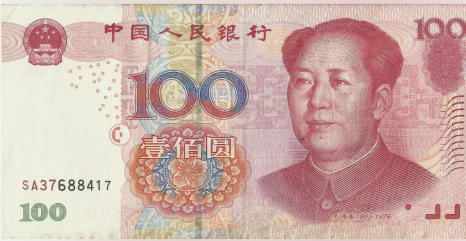 Вопрос № 5
Время: 1 минута
Доллар
Евро
Рубль
Юань
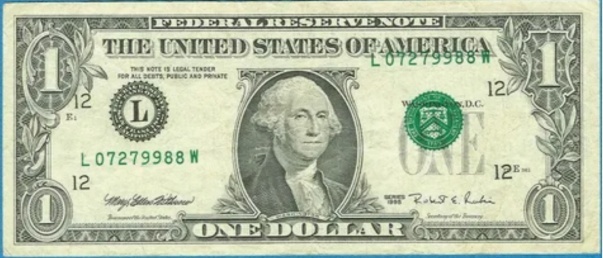 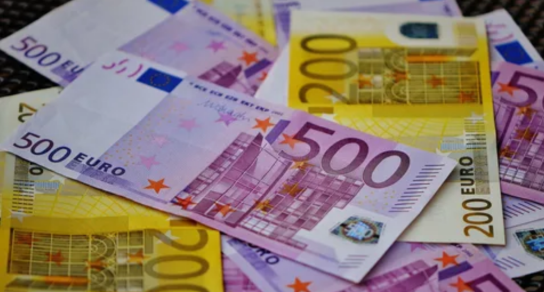 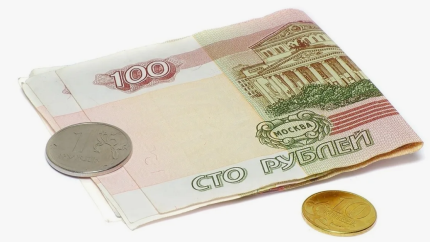 ТУР 1
ФИНПАУЗА
Проверим себя!
ТУР 1
Что объединяет эти загадки?
Вопрос № 1
Есть железные, есть бумажные 
Приносим в магазин и там оставляем
Без этого не прожить, но это не воздух
Не вода, а утекают сквозь пальцы
ТУР 1
ДЕНЬГИ
ТУР 1
Как называются бумажные деньги?
Бумажки
Наличка
Купюры
Баксы
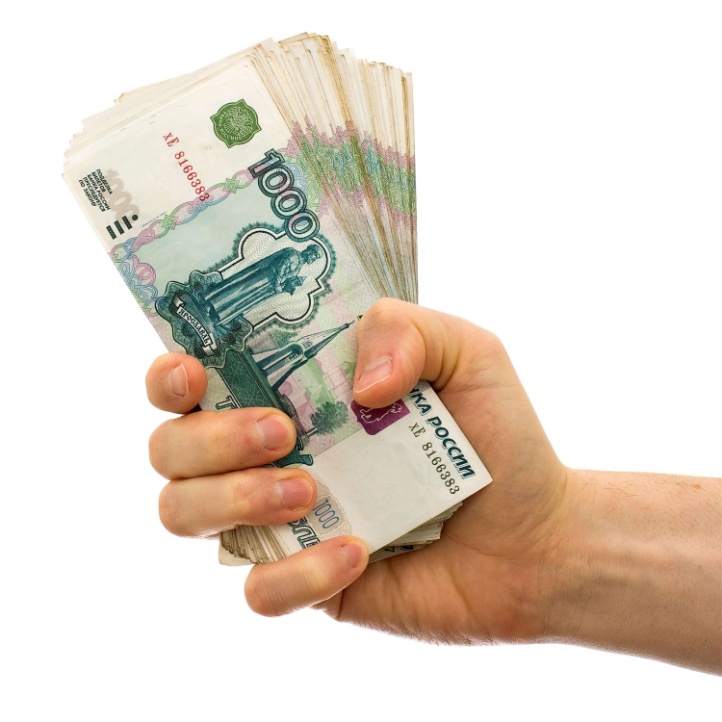 Вопрос № 2
ТУР 1
КУПЮРЫ
ТУР 1
Какой финансовый термин зашифрован?
Вопрос № 3
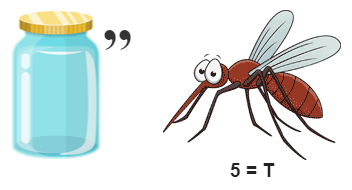 ТУР 1
БАНКОМАТ
ТУР 1
Что должен знать человек, чтобы воспользоваться банкоматом?
Вопрос № 4
Правила поведения в общественных местах
Пин-код
Номер карты
Секретное слово
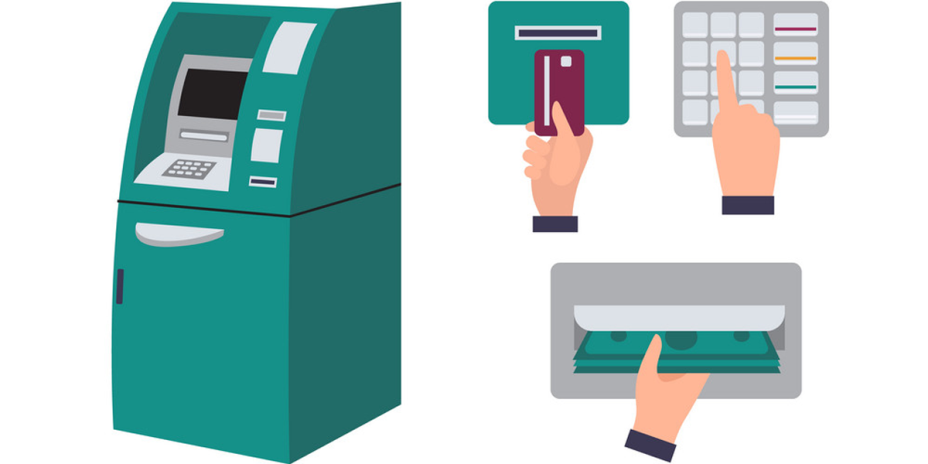 ТУР 1
ПИН-КОД
ТУР 1
Назовите денежные единицы России, Китая, США, Европы?
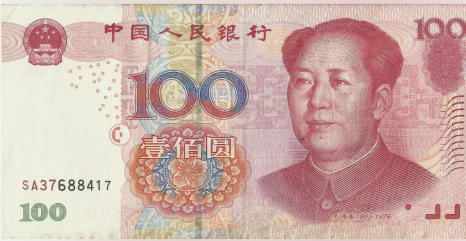 Вопрос № 5
Доллар
Евро
Рубль
Юань
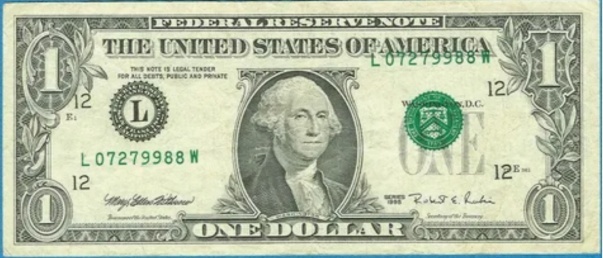 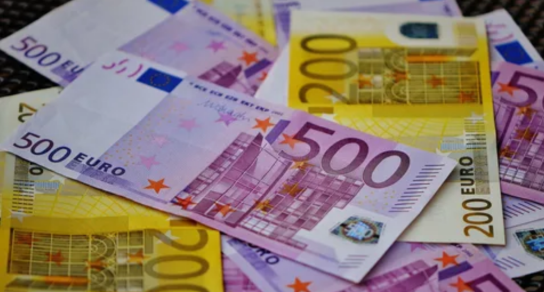 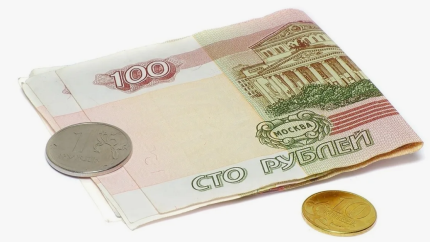 ТУР 1
Россия – рубль
Китай – юань
США – доллар
Европа – евро
ТУР 2
Из какой сказки взяты строки?
Вопрос № 1
Время: 30 секунд
Братья сеяли пшеницу
Да возили в град-столицу;
Знать, столица та была
Недалече от села.
Там пшеницу продавали,
Деньги счётом принимали
И с набитою сумой
Возвращалися домой.
ТУР 2
Из какого мультфильма эта фраза?
Вопрос № 2
Время: 30 секунд
Чтобы продать что-нибудь ненужное, нужно сначала купить что-нибудь ненужное, а у нас денег нет.
ТУР 2
Назови героиню сказки.
Вопрос № 3
Время: 30 секунд
Она принесла деду с бабкой сказочное богатство, но они не смогли им воспользоваться и только плакали?
ТУР 2
Какая сказочная героиня на найденные деньги организовала чаепитие?
Вопрос № 4
Время: 30 секунд
1. Дюймовочка
2. Муха-цокотуха
3. Золушка
4. Алиса из страны чудес
ТУР 2
Кому посоветовали зарыть денежки на поле чудес в стране дураков?
Вопрос № 5
Время: 30 секунд
1. Винни Пуху
2. Буратино
3. Калифу-аисту
4. Белоснежке
ТУР 2
ФИНПАУЗА
Проверим себя!
ТУР 2
Из какой сказки взяты строки?
Вопрос № 1
Братья сеяли пшеницу
Да возили в град-столицу;
Знать, столица та была
Недалече от села.
Там пшеницу продавали,
Деньги счётом принимали
И с набитою сумой
Возвращалися домой.
ТУР 2
КОНЁК-ГОРБУНОК
ТУР 2
Из какого мультфильма эта фраза?
Вопрос № 2
Чтобы продать что-нибудь ненужное, нужно сначала купить что-нибудь ненужное, а у нас денег нет.
ТУР 2
КАНИКУЛЫ 
В ПРОСТОКВАШИНО
ТУР 2
Назови героиню сказки.
Вопрос № 3
Она принесла деду с бабкой сказочное богатство, но они не смогли им воспользоваться и только плакали?
ТУР 2
КУРОЧКА РЯБА
ТУР 2
Какая сказочная героиня на найденные деньги организовала чаепитие?
Вопрос № 4
1. Дюймовочка
2. Муха-цокотуха
3. Золушка
4. Алиса из страны чудес
ТУР 2
МУХА-ЦОКОТУХА
ТУР 2
Кому посоветовали зарыть денежки на поле чудес в стране дураков?
Вопрос № 5
1. Винни Пуху
2. Буратино
3. Калифу-аисту
4. Белоснежке
ТУР 2
БУРАТИНО
ТУР 3
Что общего в этих картинках?
Вопрос № 1
Время: 1 минута
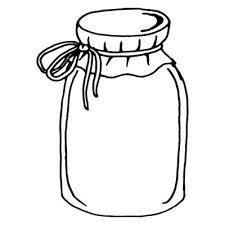 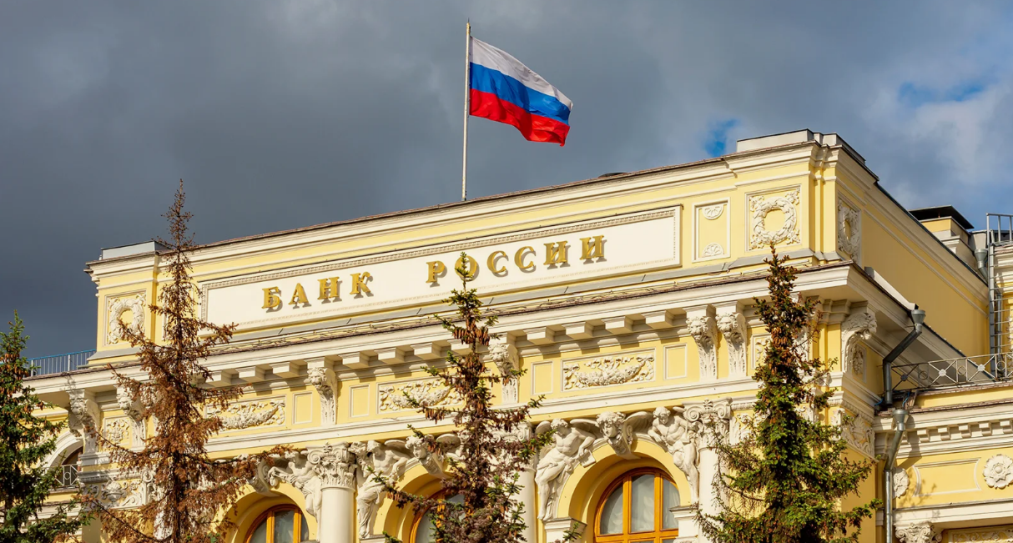 ТУР 3
С какого возраста можно оформить банковскую карту?
1. С рождения
2. С 6-ти лет
3. С 14 лет
4. С 18 лет
Вопрос № 2
Время: 30 секунд
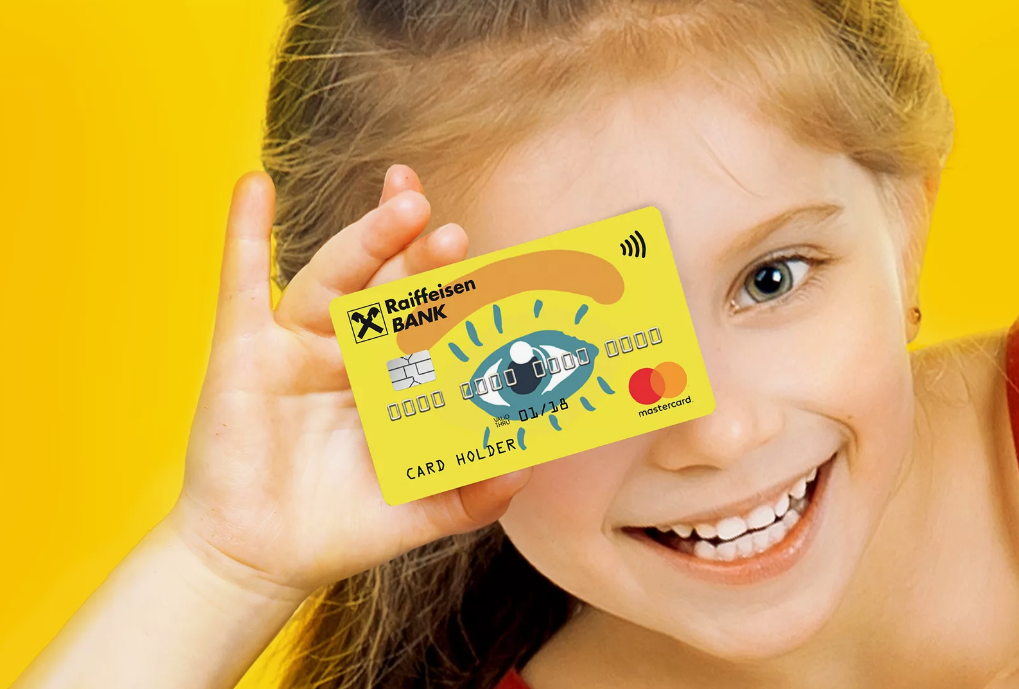 ТУР 3
Разбираемся в ситуации.
Маше родители оформили банковскую карту. Подруга попросила дать карту на время, попользоваться. 

Как надо поступить Маше?
Вопрос № 3
Время: 30 секунд
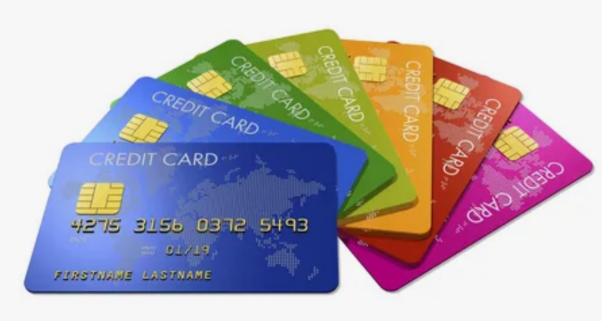 ТУР 3
Откуда в семье берутся деньги?
Напишите не менее 3 источников дохода в семье.
Вопрос № 4
Время: 1 минута
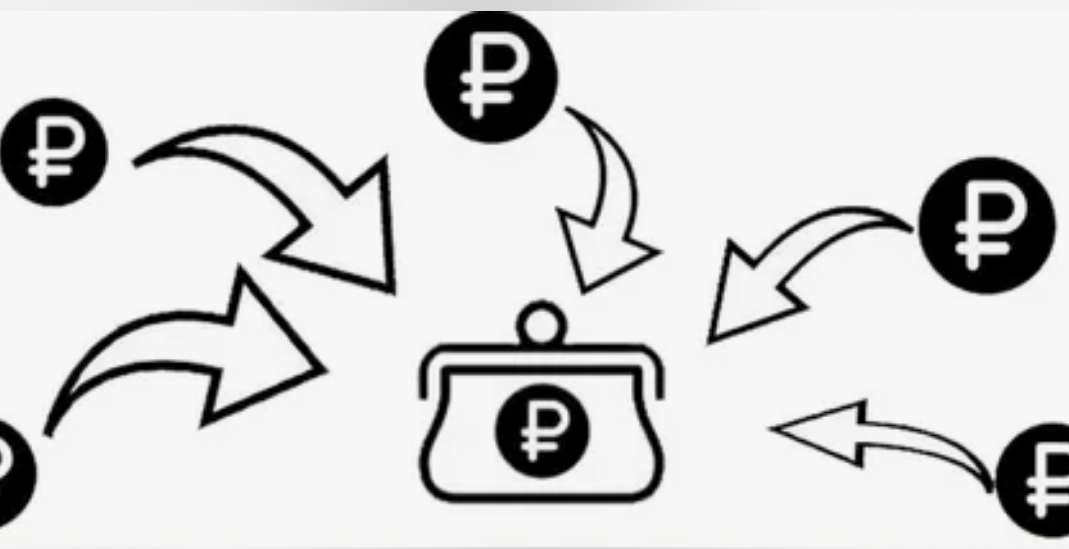 ТУР 3
Какие расходы семьи  относятся к обязательным?
1. Коммунальные платежи;
2. Покупка Айфона последней модели;
3. Покупка второго автомобиля;
4. Налоги; 
5. Поездка в аквапарк;
6. Расходы на питание; 
7. Новая приставка Плейстейшн.
Вопрос № 5
Время: 1 минута
ТУР 3
ФИНПАУЗА
Проверим себя!
ТУР 3
Что общего в этих картинках?
Вопрос № 1
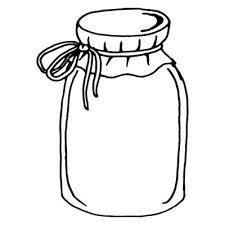 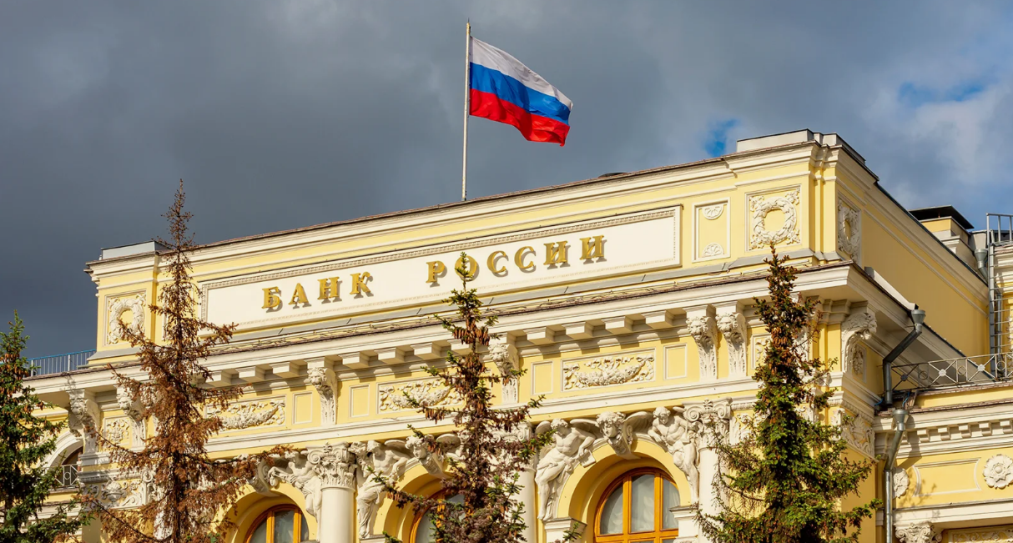 ТУР 3
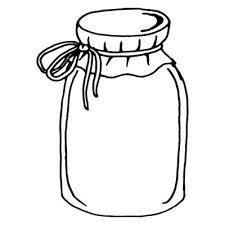 СБЕРЕЖЕНИЕ.
В банке и банке можно сохранить деньги. Но в первом случае они не приносят доход, в хранение денег  на счету в банке приносит доход в виде процентов.
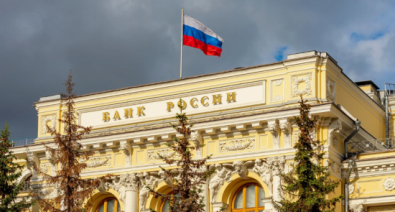 ТУР 3
С какого возраста можно оформить банковскую карту?
1. С рождения
2. С 6-ти лет
3. С 14 лет
4. С 18 лет
Вопрос № 2
ТУР 3
С 6 лет. Пока у ребенка нет паспорта, оформить ему карточку могут только родители. 
Кроме того, пока человеку не исполнится 14 лет, на его имя нельзя открывать счет. 
Поэтому банки выпускают для детей дополнитель-ную карточку, привязанную к счету родителя, но имеющую его фамилию и имя.
ТУР 3
Разбираемся в ситуации.
Маше родители оформили банковскую карту. Подруга попросила дать карту на время, попользоваться. 

Как надо поступить Маше?
Вопрос № 3
ТУР 3
Нельзя передавать карту, личные данные с карты посторонним людям, даже лучшим подругам или друзьям.
ТУР 3
Откуда в семье берутся деньги?
Напишите не менее 3 источников дохода в семье.
Вопрос № 4
ТУР 3
1. Заработная плата;
2. Пенсия;
3. Стипендия;
4. Выигрыш в лотерею;
5. Проценты от вклада в банке;
6. Сдача жилья в аренду.
ТУР 3
Какие расходы семьи  относятся к обязательным?
1. Коммунальные платежи;
2. Покупка Айфона последней модели;
3. Покупка второго автомобиля;
4. Налоги; 
5. Поездка в аквапарк;
6. Расходы на питание; 
7. Новая приставка Плейстейшн.
Вопрос № 5
ТУР 4
Вы видите график дохода в одной семье.
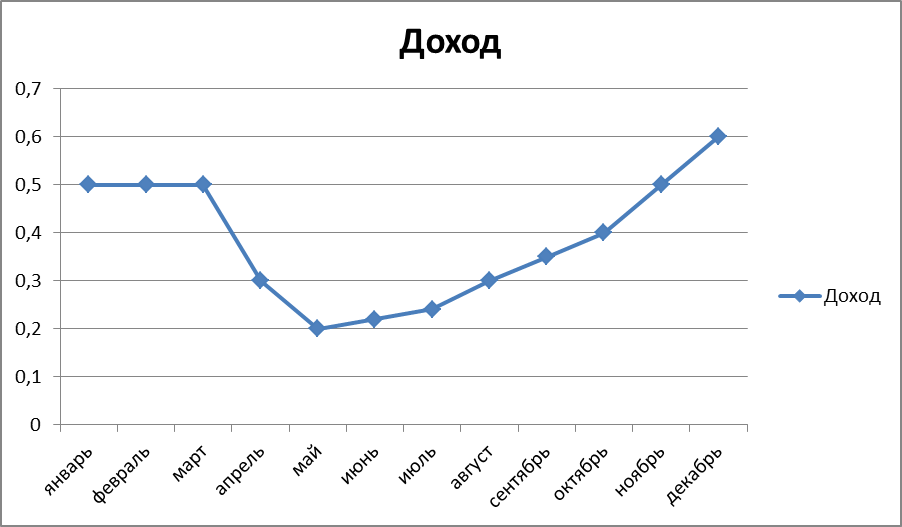 ТУР 4
В каком месяце доход семьи был самым высоким?
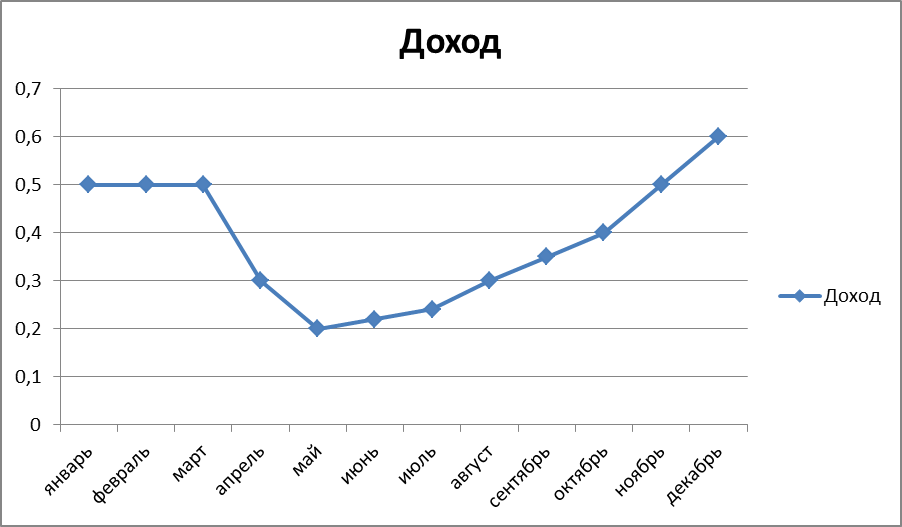 Вопрос № 1
Время: 30 секунд
ТУР 4
В каком месяце доход семьи был самым низким?
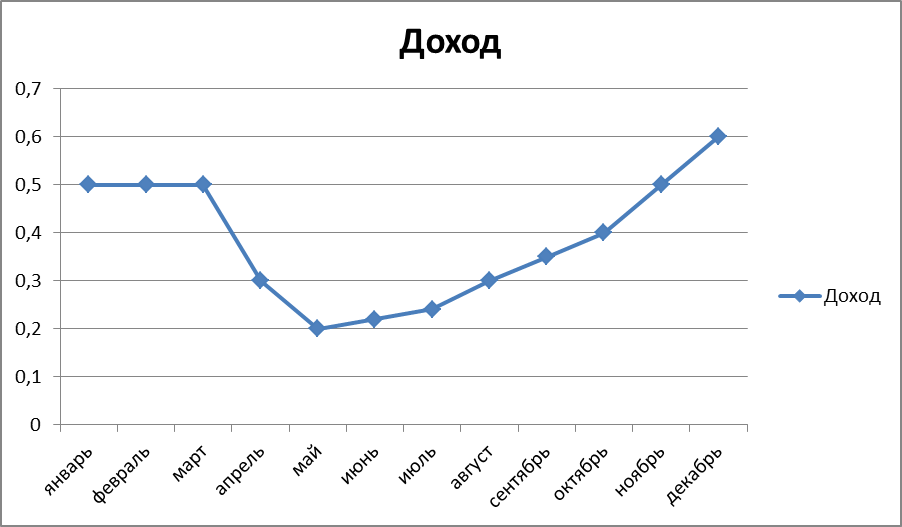 Вопрос № 2
Время: 30 секунд
ТУР 4
В каком месяце доход семьи был выше: в июле или в октябре?
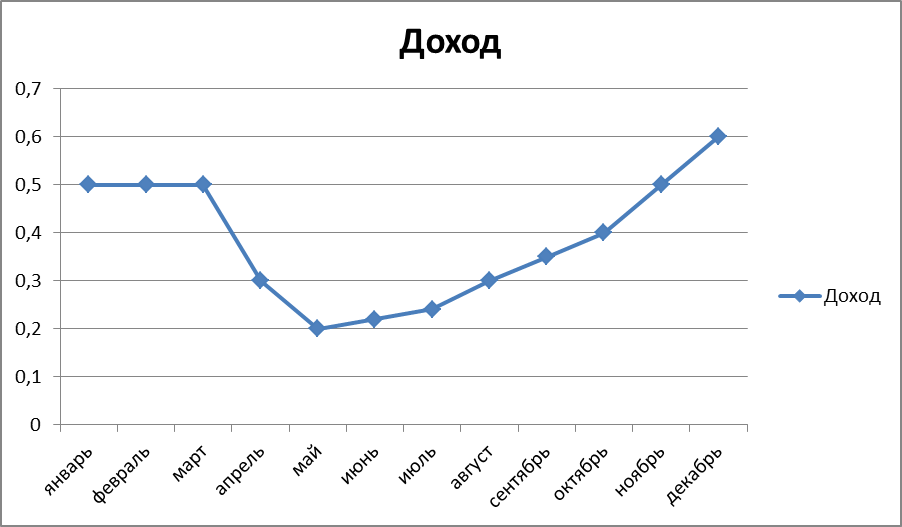 Вопрос № 3
Время: 30 секунд
ТУР 4
Что можно сказать про доход семьи в апреле или в августе?
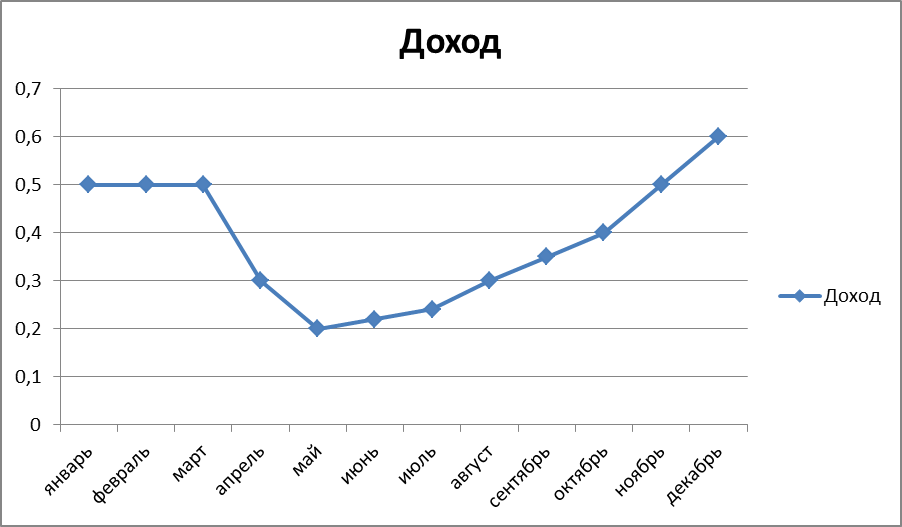 Вопрос № 4
Время: 30 секунд
ТУР 4
Предположите, почему в декабре был самый высокий доход?
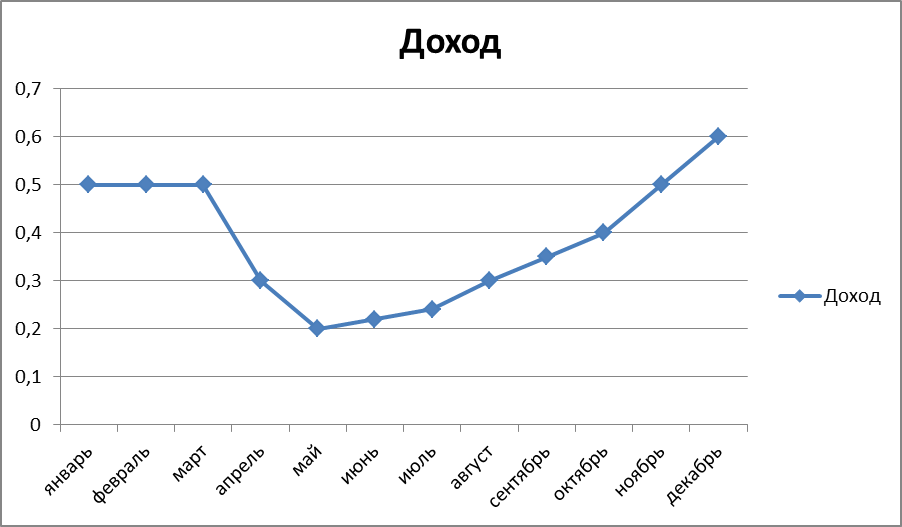 Вопрос № 5
Время: 1 минута
ТУР 4
ФИНПАУЗА
Проверим себя!
ТУР 4
В каком месяце доход семьи был самым высоким?
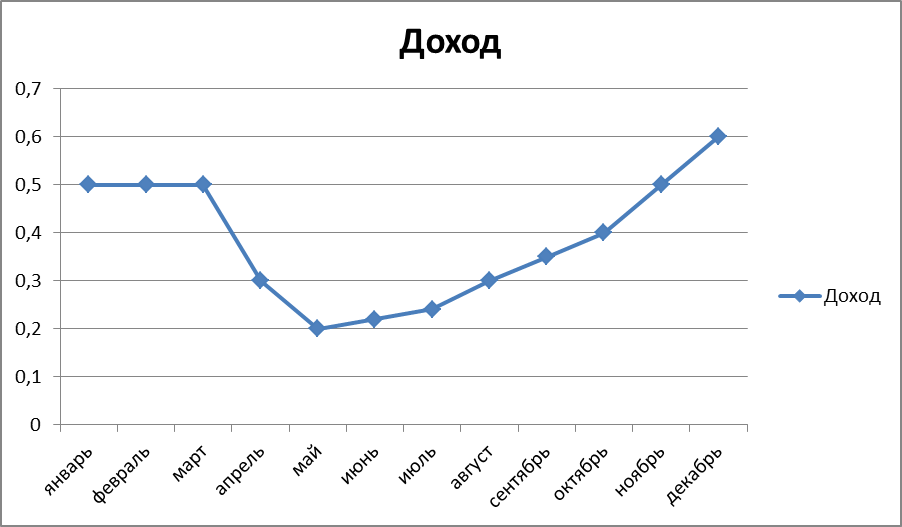 Вопрос № 1
ТУР 4
В ДЕКАБРЕ
ТУР 4
В каком месяце доход семьи был самым низким?
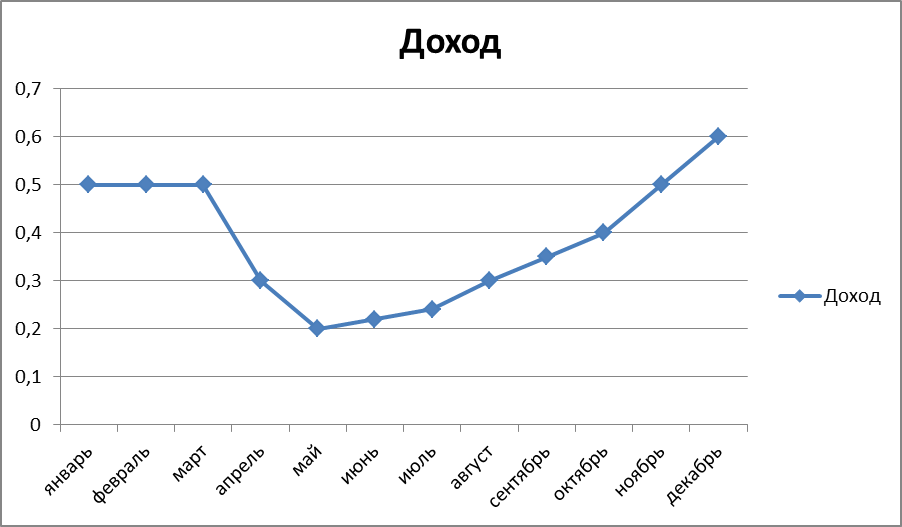 Вопрос № 2
ТУР 4
В МАЕ
ТУР 4
В каком месяце доход семьи был выше: в июле или в октябре?
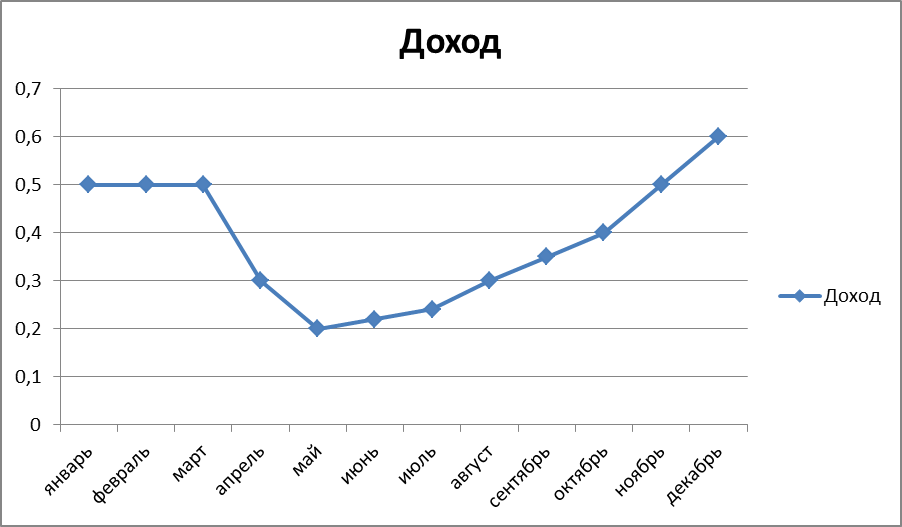 Вопрос № 3
ТУР 4
ОКТЯБРЬ
ТУР 4
Что можно сказать про доход семьи в апреле или в августе?
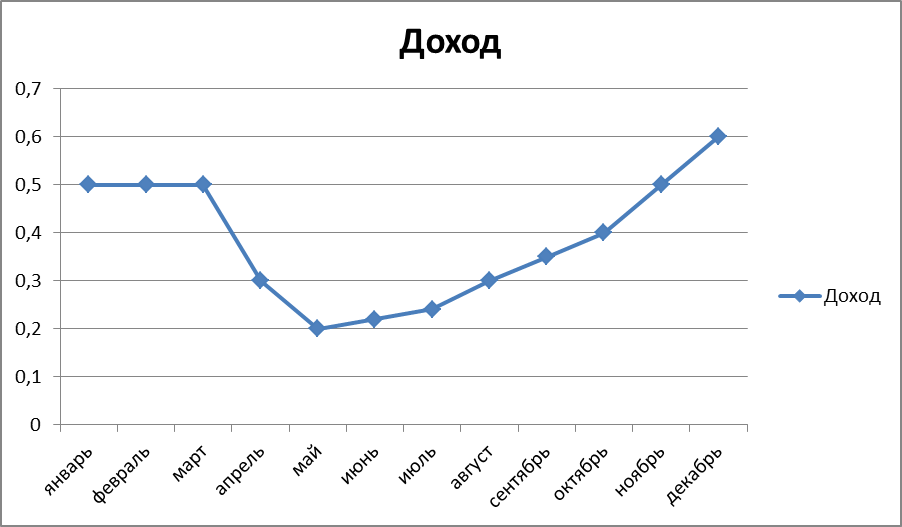 Вопрос № 4
ТУР 4
ОДИНАКОВЫЙ
ТУР 4
Предположите, почему в декабре был самый высокий доход?
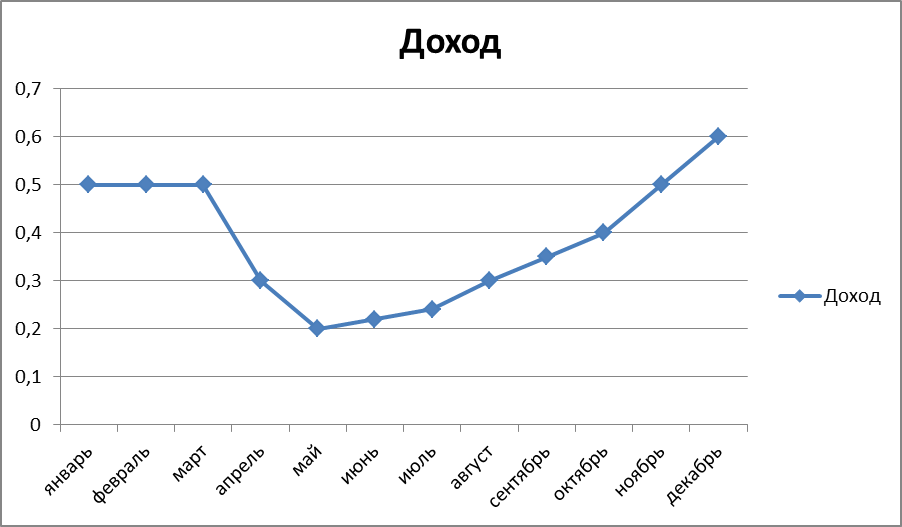 Вопрос № 5
ТУР 4
В декабре по итогам года на работе выплачивают премии.
Также можно получить к Новому году подарок в виде денег.
ТУР 5
Заполняем таблицу. 
Выберите основные виды продуктов 
для продовольственной корзины 
вашей семьи на месяц.
СПАСИБО ЗА ИГРУ!
Использованные ресурсы:
https://xn--80apaohbc3aw9e.xn--p1ai/materials/kviz-po-finansovoj-gramotnosti-znatok-finzozh-dlya-starsheklassnikov/
https://nsportal.ru/nachalnaya-shkola/raznoe/2021/12/03/igra-viktorina-znatoki-finansovoy-gramotnosti-2-3-klass
https://multiurok.ru/files/igra-viktorina-znatoki-finansovoi-gramotnosti-dlia.html?ysclid=lwq6ddvy137490564
https://vk.com/wall-218771369_561?ysclid=lwq6dw4ihn675960104
https://view.officeapps.live.com/op/view.aspx?src=https%3A%2F%2Fxn--j1ahfl.xn--p1ai%2Fdata%2Ffiles%2Fe1635149198.ppt&wdOrigin=BROWSELINK
https://drive.google.com/file/d/11O8lKooCOS46SFp9aAkLGLOUfF8TE_MX/view?pli=1
https://infourok.ru/user/1307513/blog/intellektualno-razvlekatelnaya-igra-fin-kviz-293478.html?ysclid=lwq8i497gc102486766